STRUCTURA 
DOCUMENTELOR
Operațiunea de consemnare și culegere a datelor contabile este organizată dupa criterii precise și în funcție de necesitățile practice, ele constituind baza întregului sistem de evidență din cadrul unității economice.
Înscrisurile care stau la baza înregistrărilor în contabilitate pot dobândi calitatea de document justificativ numai dacă furnizează toate informațiile prevăzute de normele legislative specifice.
Structura documentelor este diferită în funcție de caracterul operației consemnate și domeniul de activitate al firmei. Structura documentelor se referă la elementele principale, de conținut ale formularului.
Elementele principale pe care trebuie să le conțină orice document sunt:
Denumirea documentului
Nume,
prenume și
semnături
Numărul și data
Date cantitative și valorice
Elementele principale ale documentelor
Denumirea unității și adresa
Date fiscale
Conținutul operației
Menționarea părților
Denumirea documentului sau titlul documentului se stabilește în 
funcție de conținutul operației consemnate în document. Exemple: Chitanță, Factură fiscală, etc.

2)  Numărul și data documentului indică numărul de ordine al documentelor și data întocmirii lui. Fiecare entitate are obligația conform legii, să își asigure un regim intern de numerotare a formularelor financiar-contabile. Fiecare formular va avea un număr sau o serie  sau și un număr și o serie, după caz. Seria care este o combinație de litere sau o combinație de litere și cifre.
    -Exemple de numere: nr.750 din 30 aprilie anul N sau nr.750/30.04.N
    -Exemple de serii: Seria MCV sau Seria AVP 01
     La documentele bănești și cele de o importanță deosebită se atribuie atât numere cât și serii.

3)     Denumirea unității emitente și adresa. Denumirea entității cuprinde sintagma de societate comercială(SC) sau alte forme de organizare în raport cu forma de proprietate (RA, CN, etc.), denumirea comercială a entității, forma juridică de organizare. Adresa entității trebuie să cuprindă toate datele complete de identificare a sediului social al firmei: localitate, stradă, număr.
4)     Date fiscale de identificare a unității emitente: codul de identificare fiscală. Număr de înregistratre în Registrul Comerțului, capital social, precum și alte date fiscale stabilite de normele legislative.
    -Exemple: CIF 7238453, Registrul Comerțului J15/3273/2012, Capital social 4 000 lei.

5)    Menționarea părților sau agenții economici care participă la efectuarea operației economice consemnate în document.
    -Exemple: Furnizor SC Alfa SA, Cumpărător SC Beta SNC

6)   Conținutul operației înregistrate în document se face prin descrierea succintă, pe scurt a operației economico-financiare.
    -Exemple: Plata Facturii nr.821/03.05.N, Ridicare numerar de la bancă, etc.

7)      Datele cantitative și valorice se stabilesc prin identificarea etalonului de exprimare împreună cu datele informaționale aferente.
    -Exemple: Zahăr 830 kg., preț unitar 43 lei, valoare 35 690 lei, cotă TVA  9%, valoare TVA 7 138 lei, etc.
8)      Numele și prenumele, precum și semnăturile persoanelor care răspund de efectuarea operațiilor economico-financiare. La semnarea unui document întotdeauna se trece prima dată numele și prenumele în clar, citeț și după aceea se completează cu semnătura indescifrabilă.
   -Exemplu: Popescu Marin PopescuMarin:
        În cazul în care documentele sunt elaborate în sistem informatic, semnătura nu este un element obligatoriu. În astfel de situații, entitatea trebuie să stabilească prin proceduri proprii modalități de identificare a persoanelor care au efectuat operațiile cuprinse în document.

9)    Alte elemente care să asigure consemnarea completă a operațiunii efectuate. Ele se referă la alte date de identificare și completare a datelor privitoare la operațiunea economică.
    -Exemple: specificarea numelui și prenumelui delegatului, a mijlocului de transport, etc.
Denumirea partenerului
Date de contact: e-mail, nr. De telefon
Forma
 juridica
Sediul social
Informatii suplimentare mentionate in documente
Persoane de contact
Date suplimentare fiscale. Ex. Cota TVA
Capitalul social
Pagina de internet
Anexa 3
APLICATIE
Societatea comercială A.B.C. SRL  vinde societăţii comerciale MODEL SRL următoarele produse, conform facturii fiscale numărul 520 din 10.03.2019:
1. Costum damă 5 buc x 700 lei
2. Pantaloni damă  10 buc x 300 lei 
Se cere : să se completeze formularul  de factură fiscală (Anexa 2), cunoscând cota de T.V.A. de 19% şi următoarele date de identificare:
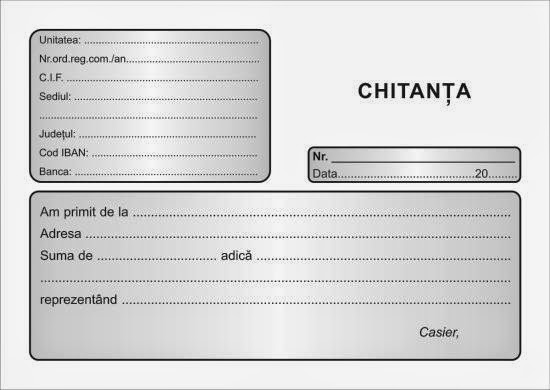 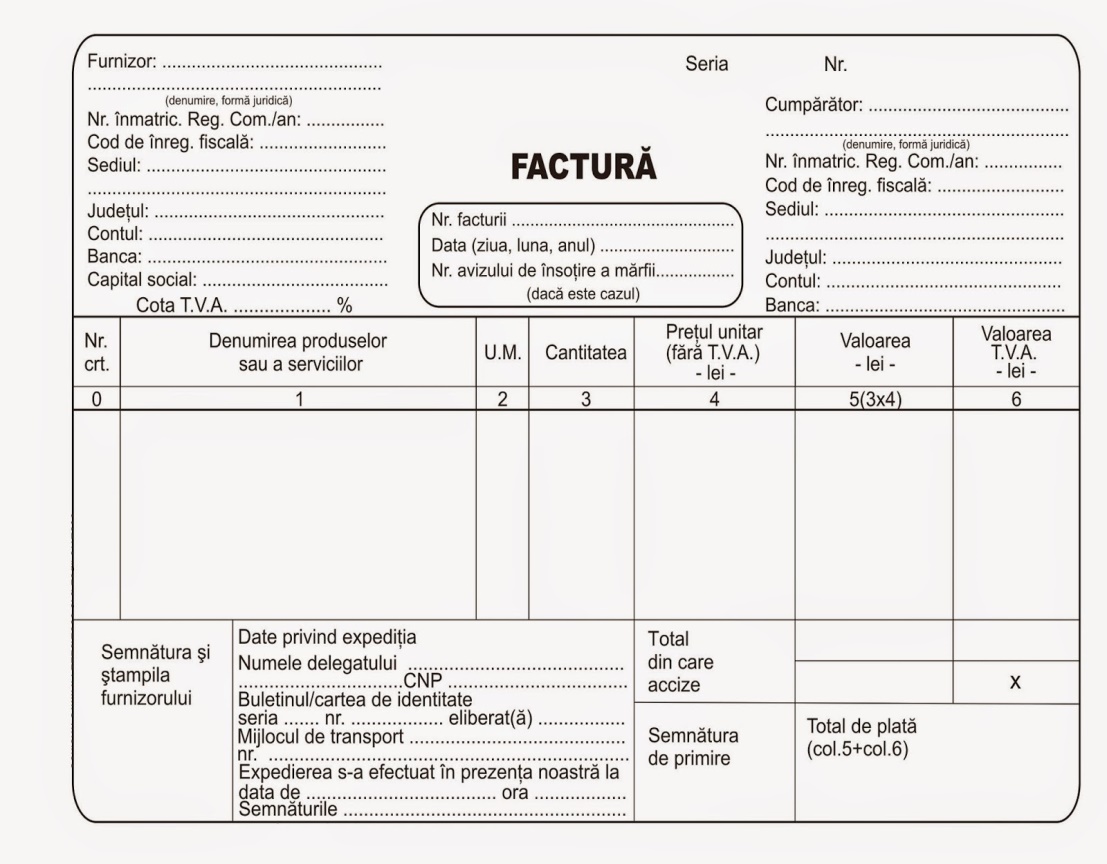